Figure 4.  Mean amplitude of the fMRI signal in the regions depicted in Figure 3. A decrease in the fMRI signal in the ...
Cereb Cortex, Volume 12, Issue 5, May 2002, Pages 545–551, https://doi.org/10.1093/cercor/12.5.545
The content of this slide may be subject to copyright: please see the slide notes for details.
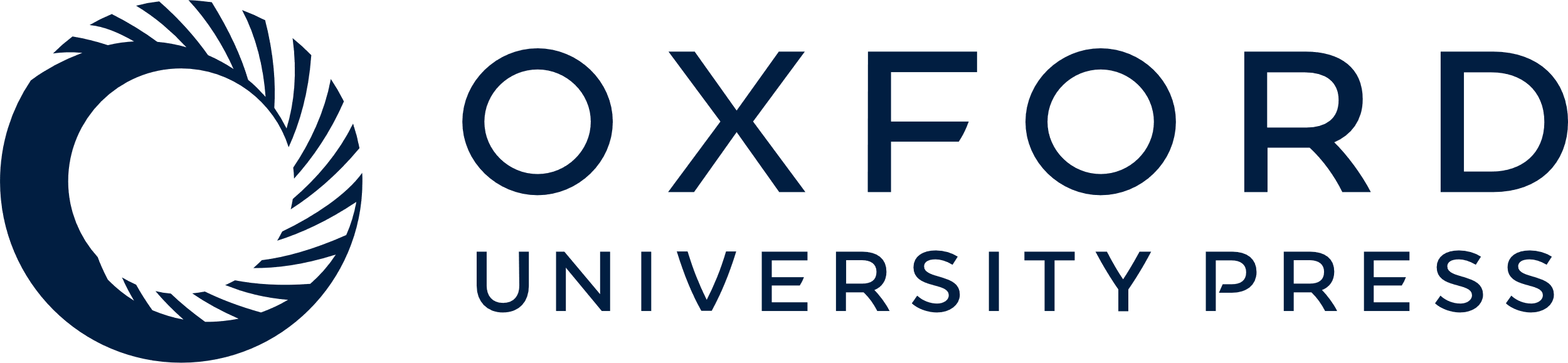 [Speaker Notes: Figure 4.   Mean amplitude of the fMRI signal in the regions depicted in Figure 3. A decrease in the fMRI signal in the right superior temporal sulcus (5) was only associated with naming old pictures of animals; pictures of tools did not elicit a response above the scrambled object baseline. Pictures of animals elicited a response above baseline in the left middle temporal gyrus (6) and premotor (7) and posterior parietal (8) cortices. Nevertheless, the decrease in the fMRI signal was only associated with naming old pictures of tools (*P ≤ 0.05, **P ≤ 0.01).


Unless provided in the caption above, the following copyright applies to the content of this slide: © Oxford University Press]